Chủ đề 2: Trường họcBài 8CÙNG VUI Ở TRƯỜNG( Tiết 2)
1. Hoạt động khám phá
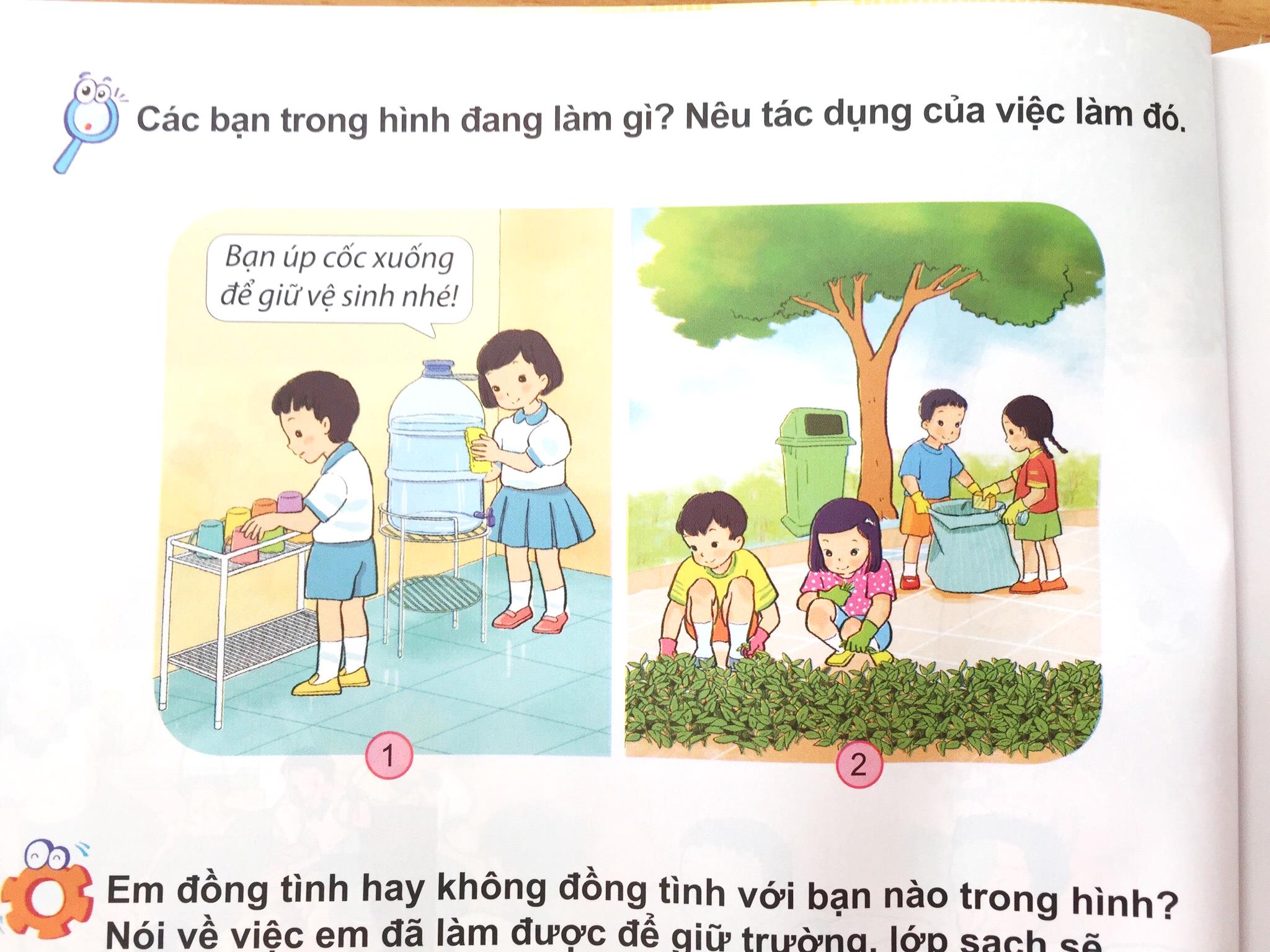 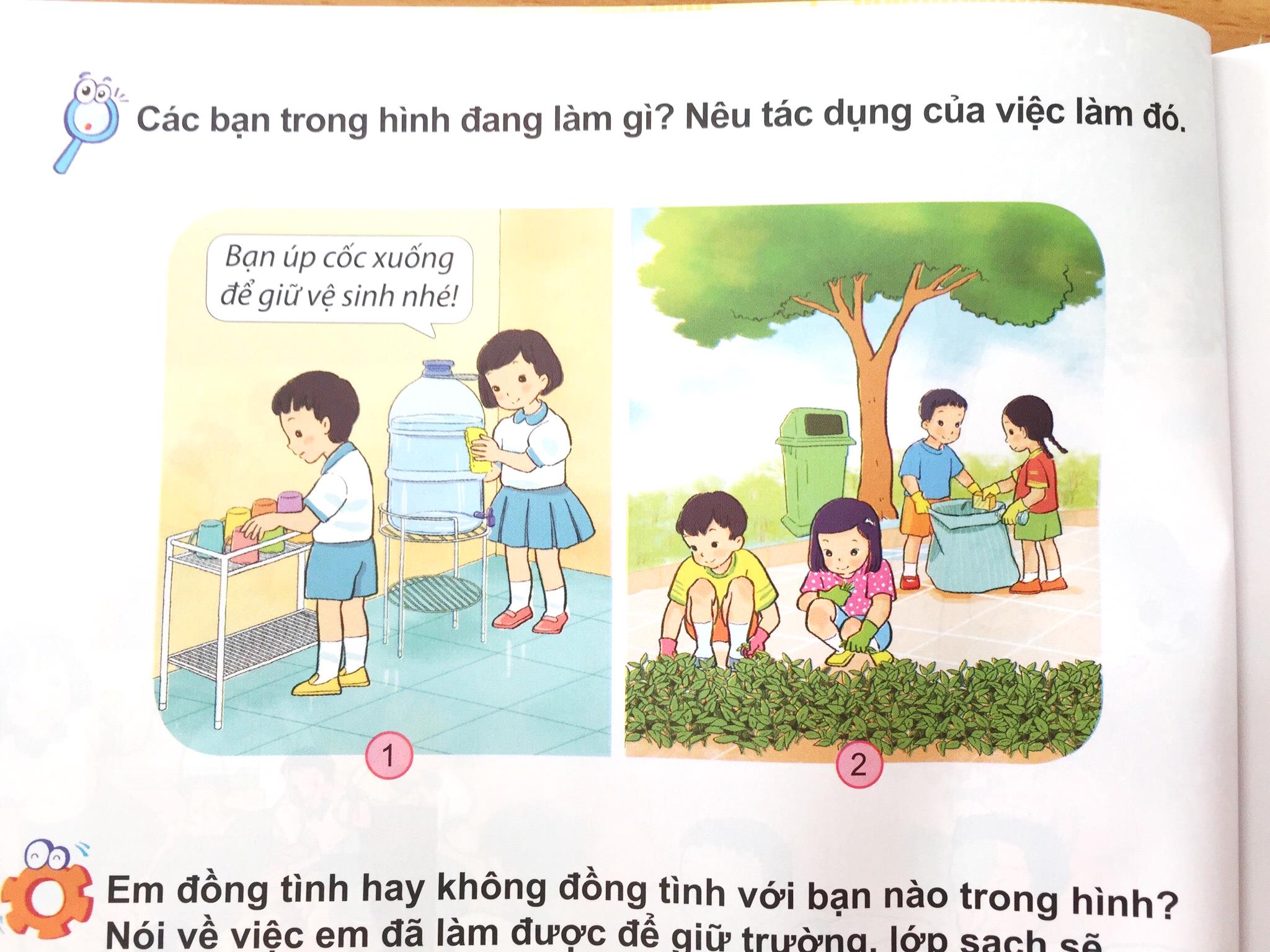 + Các bạn trong hình đang làm gì?
+ Nêu tác dụng của việc làm đó?
2. Hoạt động thực hành
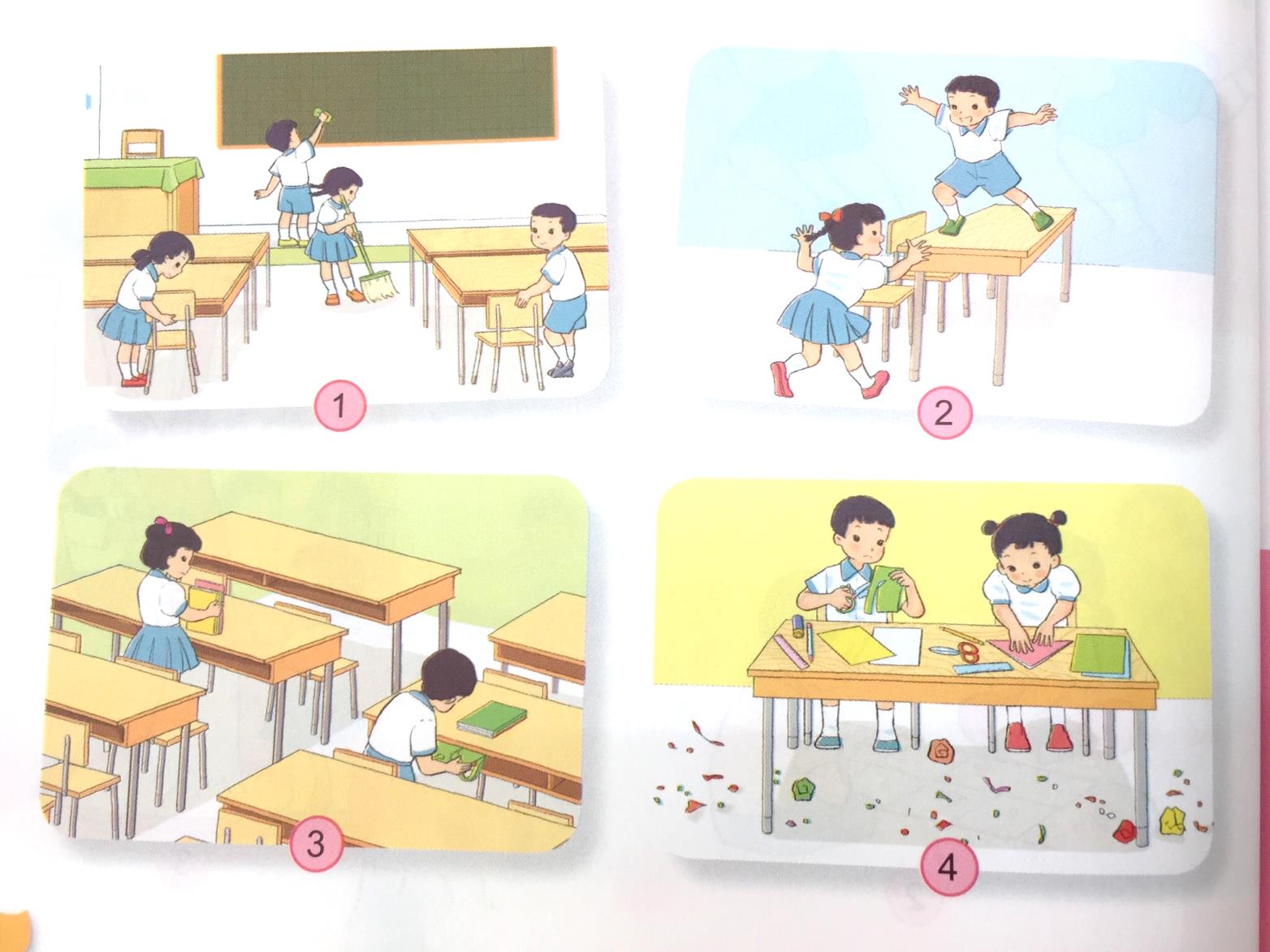 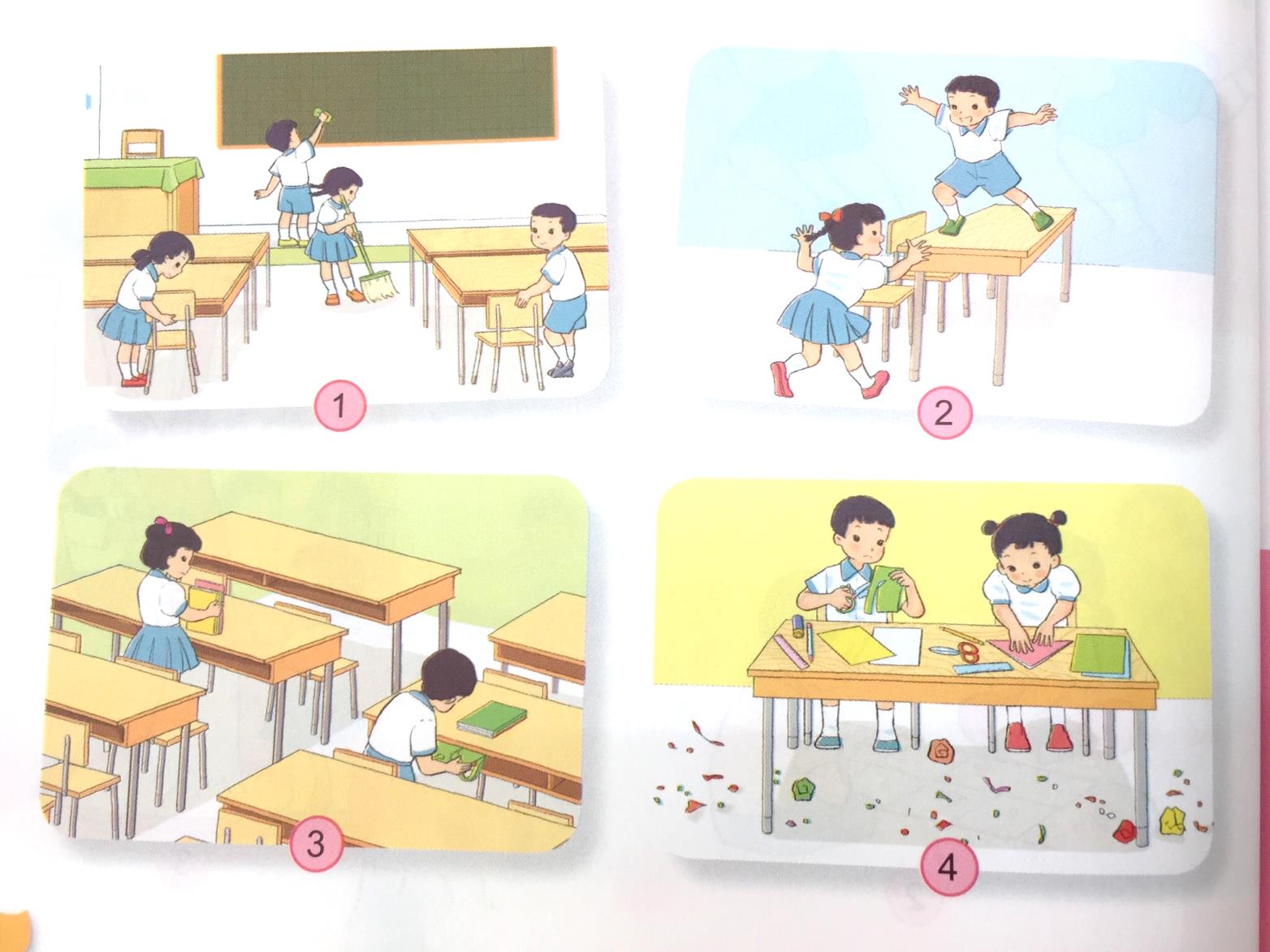 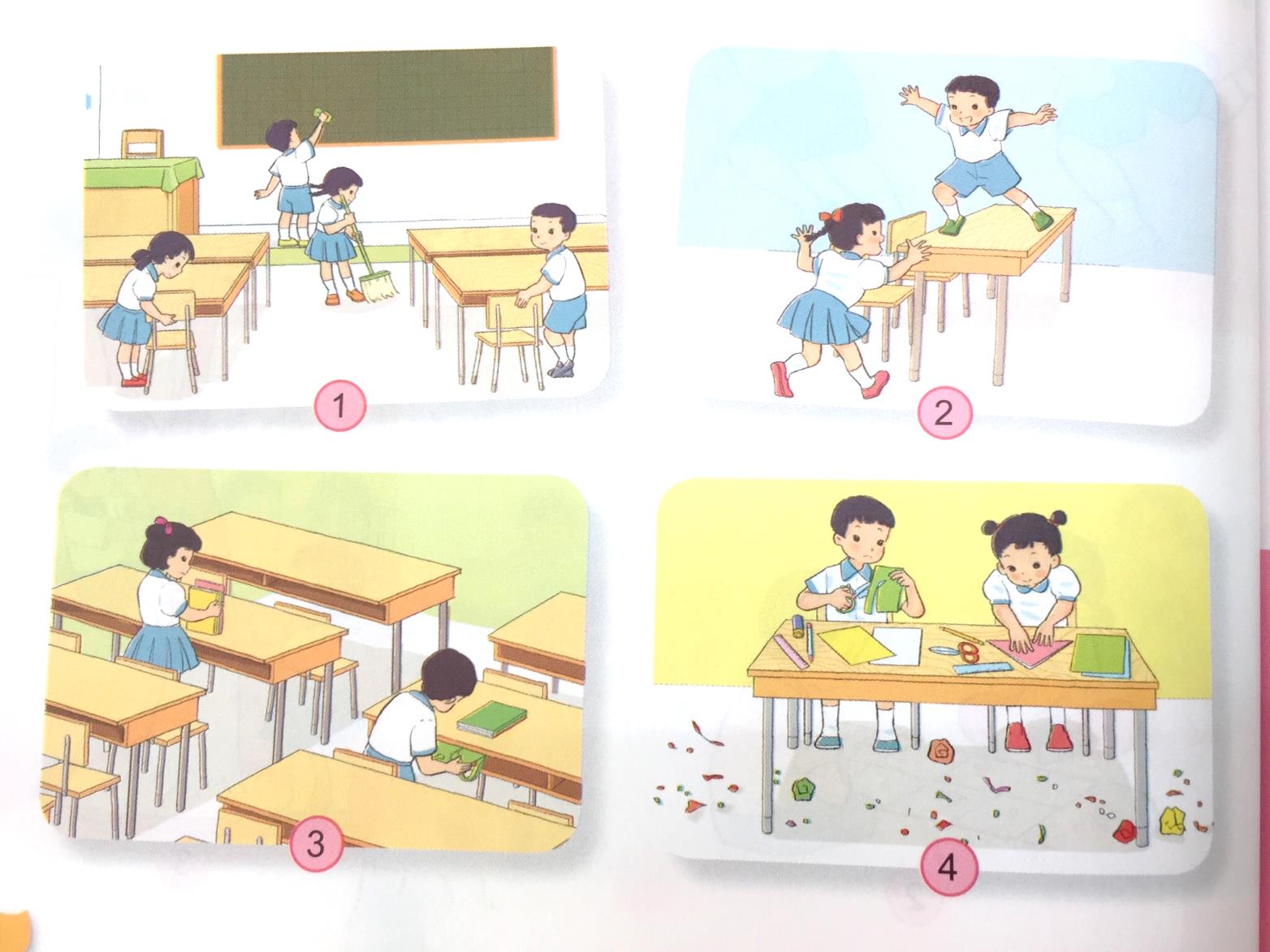 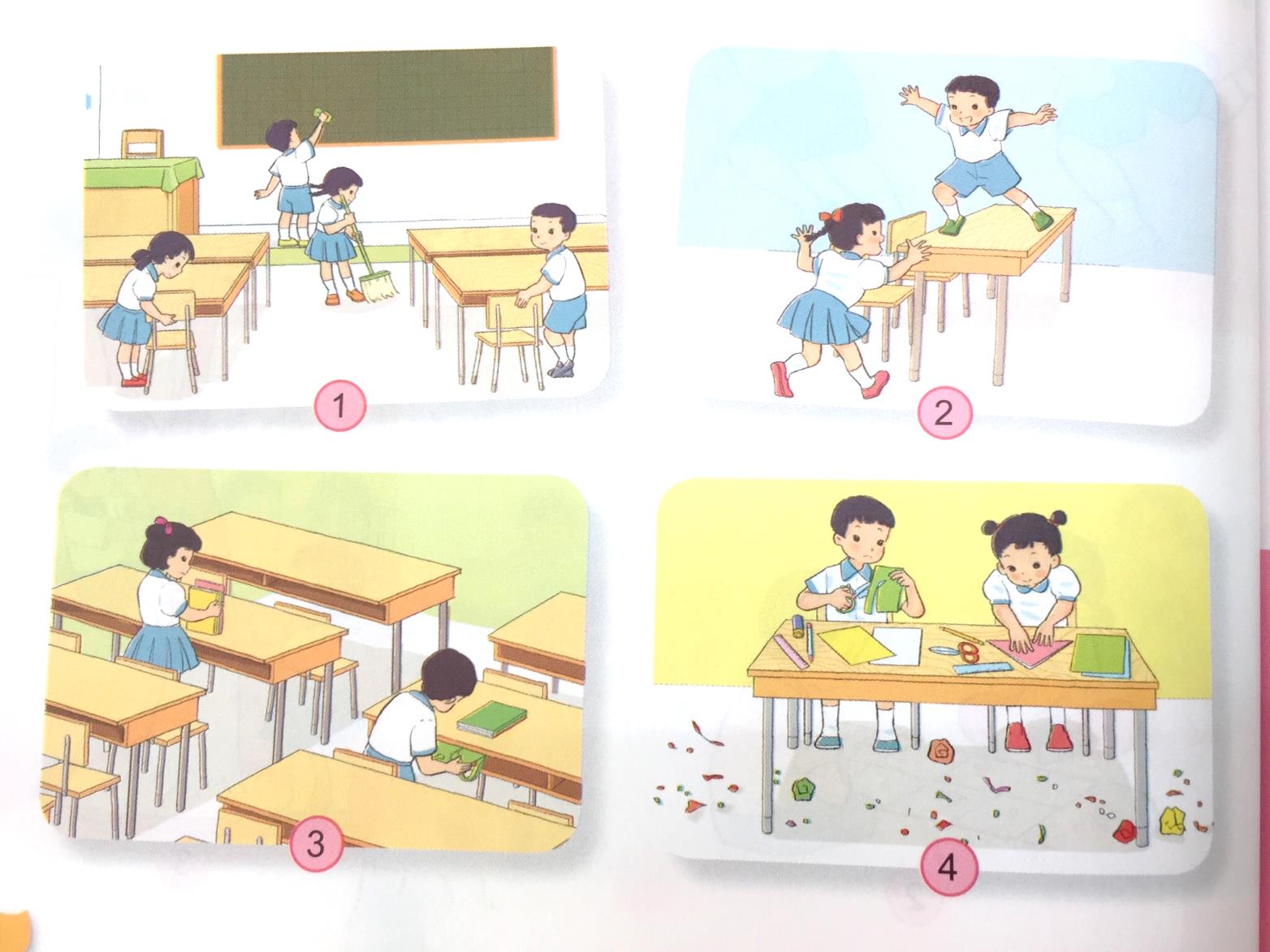 Em đồng tình hay không đồng tình với bạn nào trong hình? Nói về việc em đã làm được để giữ trường lớp sạch sẽ.
THƯ GIÃN
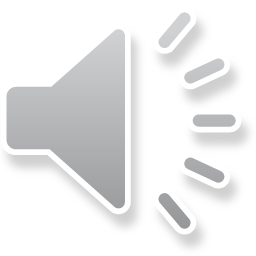 3. Vận dụng:
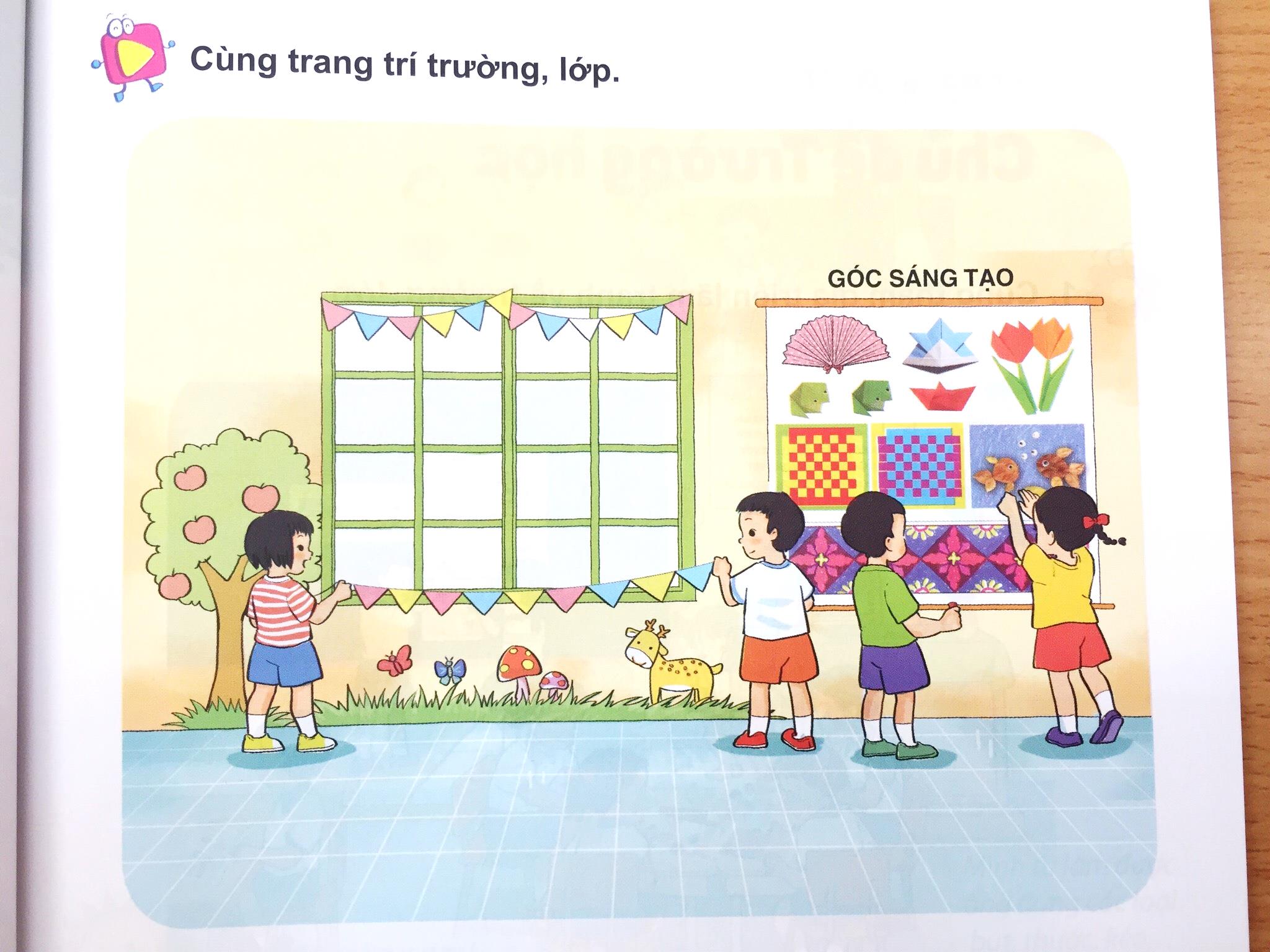 Cùng trang trí trường, lớp
Chủ đề 2: Trường họcBài ÔN TẬP CHỦ ĐỀ TRƯỜNG HỌC
Hoạt động 1: Thực hành
Vẽ tranh theo chủ đề: tranh, ảnh về trường lớp
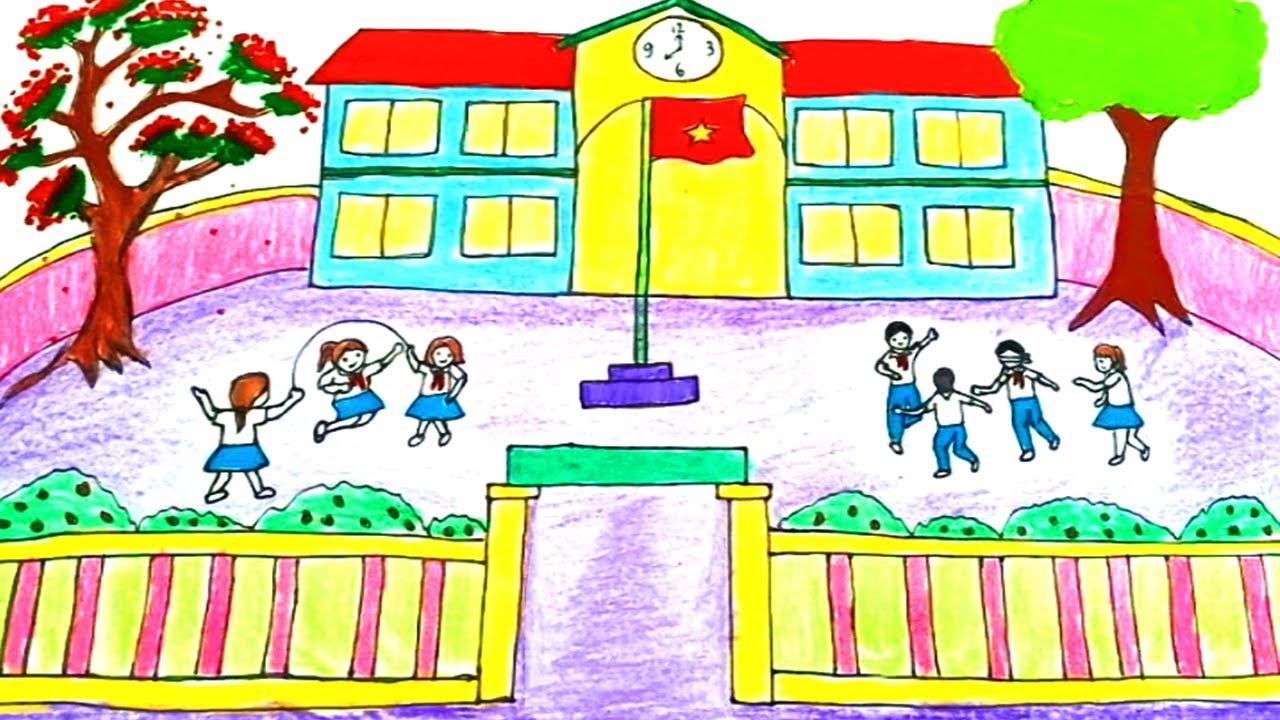 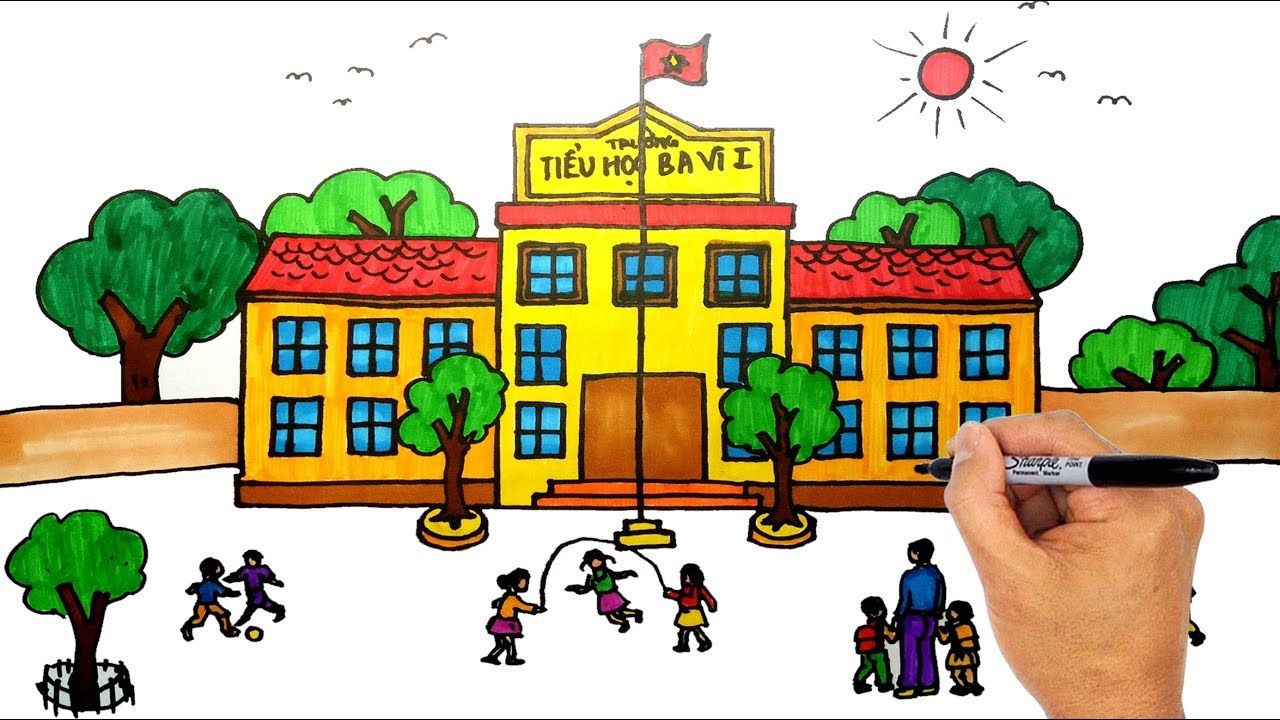 THƯ GIÃN
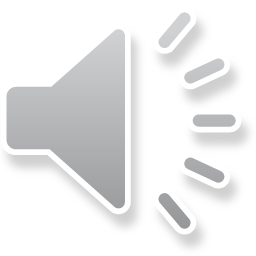 Hoạt động 2: Trò chơi
Trò chơi: Em là hướng dẫn viên du lịch